게임산업 진흥, 인식 개선을 위한 문화예술진흥법 개정안
2019.09.07
청소년권익위원회
노재윤
이 문서는 나눔글꼴로 작성되었습니다. 설치하기
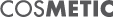 목차
I.  주요골자
  II.  제안 이유
  III.  예상 효과
  IV.  Q&A
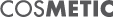 목차
1.	주요골자
2.    제안 이유
예상 효과
Q&A
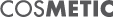 5.1 표
4 / 14
I.주요 골자
.
목차
I.  주요골자
II. 제안 이유
III. 예상 효과
IV. Q & A
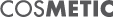 1.1 페이지 제목
6 / 14
II. 문화예술진흥법 개정 제안 배경
1. 배경
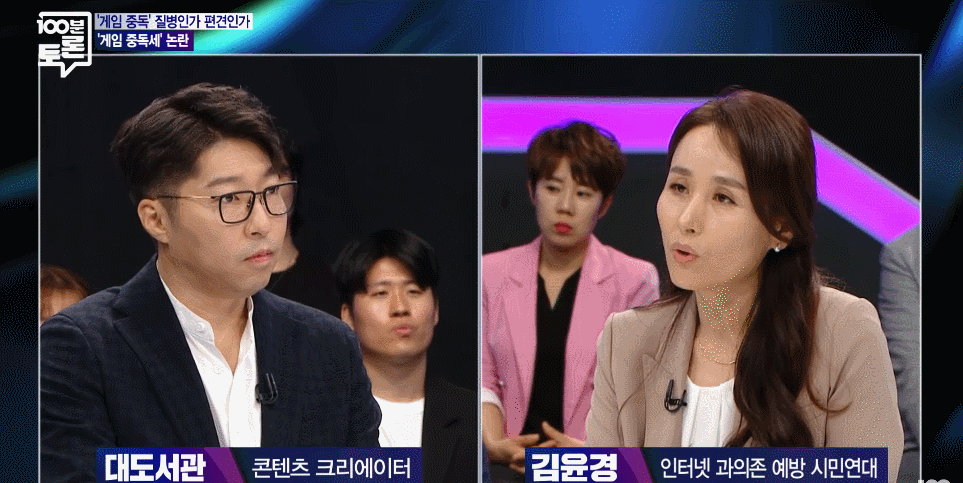 )
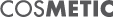 1.1 페이지 제목
7 / 14
II. 문화예술진흥법 개정 제안 이유
2). 게임이 예술 범주에 들어가는지에 대한 검토
예술 
: ‘인간이 생각하는 사상, 가치, 감정등을 표현하는 인간 활동 그 자체 또는 그로 인해 만들어진 결과물” 

[게임 제작]
 1.주제 또는 소재선정 -> 2.개발자 회의 -> 3. 작업 -> 4.수정의 수정의 반복 -> 5.발매
 
   -> 주제[소재]가 개발자들이 게임을 통해 전달하고자 하는 메시지 혹은, 가치, 사상등임.
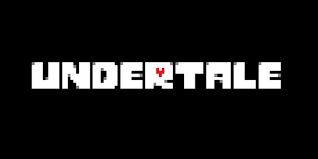 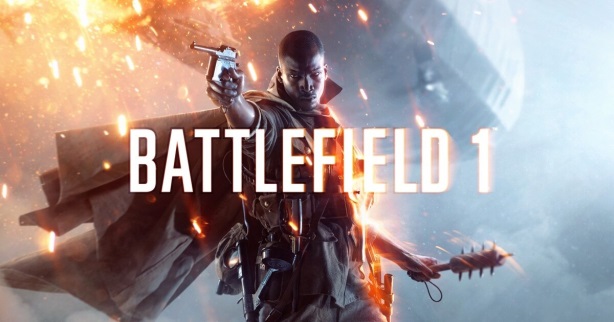 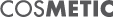 1.1 페이지 제목
8 / 14
II. 문화예술진흥법 개정 제안 이유
2). 게임이 문화 범주에 들어가는지에 대한 검토
문화
: 한 사회 혹은 집단 전반의 공통적으로 공유, 학습되는 생활 양식

하위문화 : 한 집단이 전체 사회의 지배적인 문화유형과는 다른 독특한 문화를 지니는 것
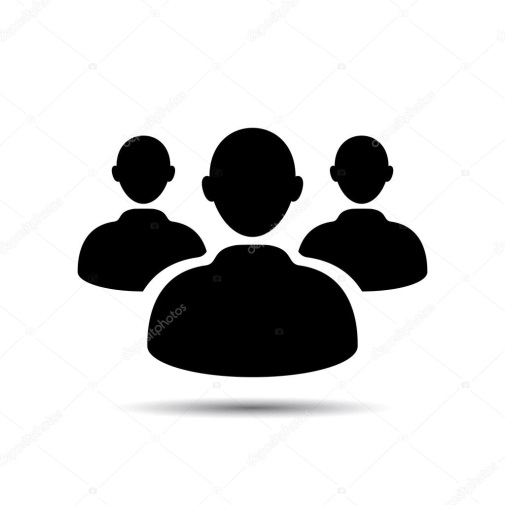 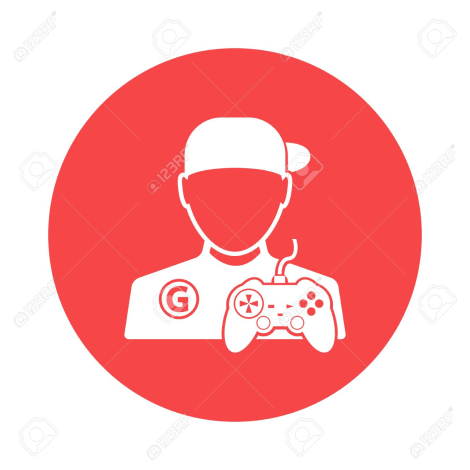 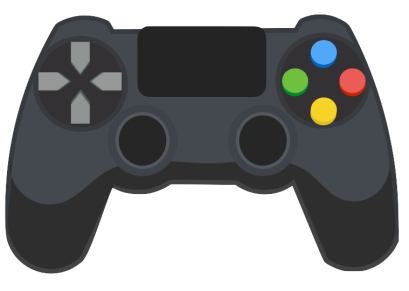 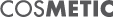 1.1 페이지 제목
9 / 14
II. 문화예술진흥법 개정 제안 이유
3. 게임이 가지고 있는 문화 예술적 가치
1). 능동적 문화 매체 (혹은 문화)
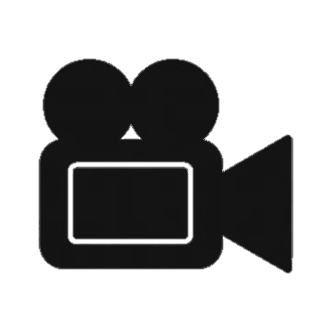 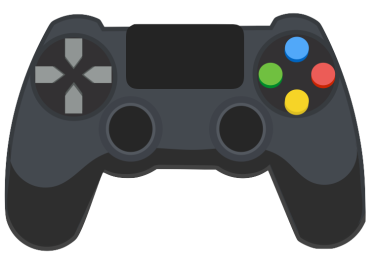 스토리 메세지
스토리
 메시지
다른 결과
게임 내에서 선택
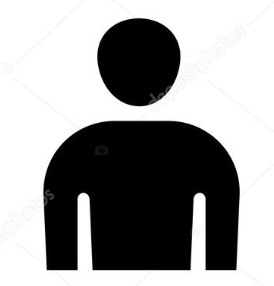 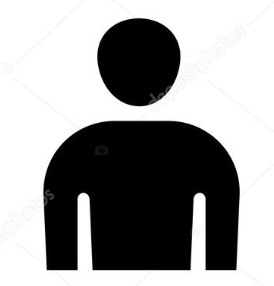 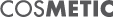 1.1 페이지 제목
10 / 14
II. 문화예술진흥법 개정 제안 이유
3). 게임이 가지고 있는 문화 예술적 가치
2. 새로운 경험 가능
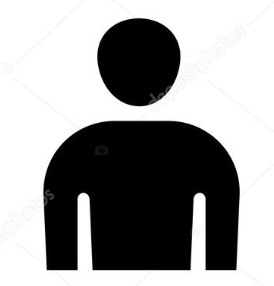 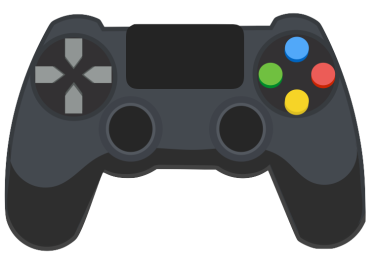 게임 내부에 직접 참여
간접 경험과 직접 경험의 경계 지점에 위치

 -> 게이머들이 더 실감나게 다양한 경험을 할 수 있는 환경 제공
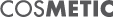 1.1 페이지 제목
11 / 14
II. 문화예술진흥법 개정 제안 이유
3). 게임이 가지고 있는 문화 예술적 가치
3). 게임의 요소와 예술 요소
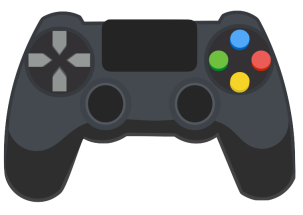 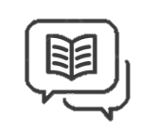 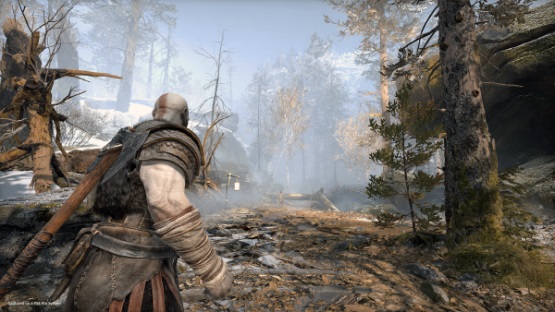 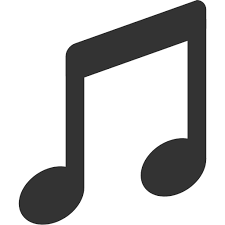 [그래픽]
[OST]
[스토리텔링]
영화, 문학 중 산문
미술, 응용 미술
모든 음악 장르
영화
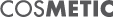 1.1 페이지 제목
12 / 14
III. 기대 효과
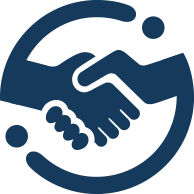 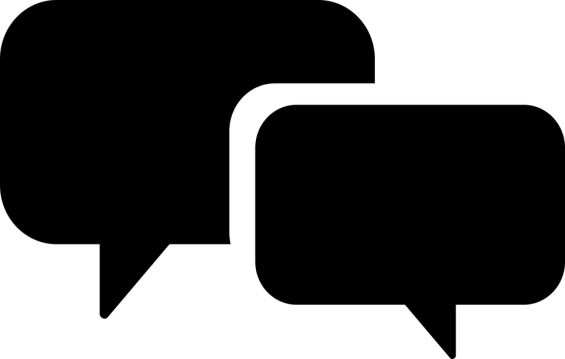 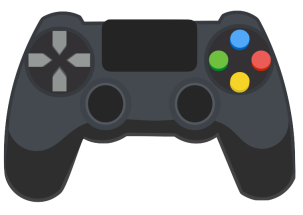 마약-산업 프레임에서
‘문화예술’이라는 가치로
건설적, 발전적 토론 가능
정부의 지원 기대 
중소기업의 질 좋은 
한국 게임 생산 가능
게임에 대한
전반적 인식 개선
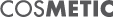 감사합니다
이 문서는 나눔글꼴로 작성되었습니다. 설치하기
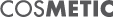